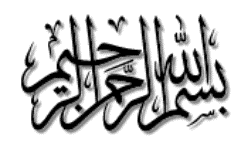 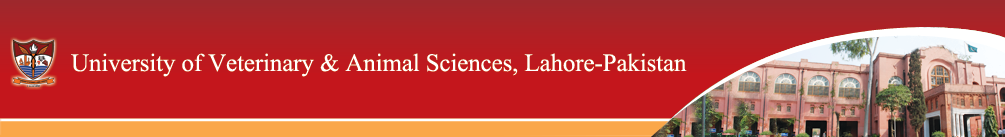 Quality Enhancement CellDr. Dawar Hameed MughalDirector
Establishment of QEC
The QEC at UVAS was established in Dec, 2006 
First Director assumed the charged in Feb, 2007
Staff hiring was done in June 2007
Vision and Mission (QEC)
Vision
To achieve excellence in academic standards in attaining the status of world class renowned institution
 
Mission
To ensure and improve quality of academic programs through implementing internationally acclaimed academic quality assurance processes to develop our students for meeting the current challenges of the market. Globally competitive quality education is what we strive for. Honoring the team, valuing the students, and following the golden principles of education is our philosophy.
Objectives Of QEC
To instill scientific, objective based education and play a creative role in response to emerging professional challenges towards Veterinary, its ancillary professions and the community 
To ensure quality education at the University under the umbrella of Quality Assurance Agency of H EC 
To identify and rectify the gaps hampering imparting quality education
Objectives Of QEC
To build the capacity of the faculty according to the modern lines
To establish the standard parameters for quality education, training, assessment and evaluation 
To identify the modern tools in teaching and research and incorporate it in education system as and when needed
Self Assessment (SA)
Assessment conducted by the Institution/ Department itself to assess whether programs meet the educational objectives and outcomes with the purpose to improve program's quality and enhancing students learning
Objectives of SA
Improve and maintain academic standards
Enhance students' learning
Verify that the existing programs meet their objectives and institutional goals
Provide feedback for quality assurance of academic programs
Mechanism of SA
The QEC initiates the SA
Program team  (PT) collects data for preparing  self-assessment report (SAR) about the program
The department submit the SAR to the QEC through the concerned Dean/HOD
The QEC reviews the SAR  within  one  month to  ensure its preparation as per required format
The Vice Chancellor forms a assessment team (AT) in consultation with the  QEC recommendations
The AT comprises of 2-3 members from within  or outside the university
The QEC plans and schedules the AT visit
The  AT  conducts  the  assessment,  submits  a  report  and  presents  its findings in an exit meeting, attended by the QEC, Dean and PT and faculty members
The  QEC  submit  an  executive  summary  on  the  AT  findings  to  the Vice Chancellor
The Department prepare and submit an implementation plan (IP) to QEC based on  the AT findings
The   QEC   follow   up   on   the IP to   ensure departments  are  adhering  to  the IP  
The  academic department  must inform  the  QEC  each   time  a   corrective  action  is implemented 
QEC review the implementation plan once a semester to assess the progress of IP
QEC initiates SA through the dean one semester prior to the assessment
Department forms the PT that will be responsible for preparing SAR
QEC reviews the Documentation within one month
SAR Complete
NO
YES
The Vice Chancellor / Rector forms the AT in consultation with the concerned dean based on the recommendation of the QEC
QEC plans and visit
The AT conducts assessment and presents its findings to QEC, Dean, PT and dept. faculty
The QEC submits an executive summary to the Vice Chancellor / Rector
Department prepares implementation plan as in table A.2
Follow up of the implementation plan by QEC
Legend
·  QEC: Quality Assurance Committee
·  PT: Program Team
· SA: Self Assessment
· SAR: Self Assessment Report
Program Team (PT)and TORs
Group of officers of the Institute/ Department
Nominated by the Head of the Institute/ Department
Responsible for conducting different surveys 
	(Teachers’ evaluation, Course evaluation, Course review report, Graduating students survey, Research review form, Alumni Survey, Employer survey  etc)
Responsible for data analysis and report preparation of these surveys
PT is a contact group during the assessment period 
Maintain the record of all the supporting documents addressing various standards of the SAR
Responsible for preparing SAR within dead line and send it to QEC for timely feedback
To provide justification for each standard if it is not applicable in SAR
To attend the SAR meetings as and when required 
To ensure that Self Assessment Mechanism is being implemented as per given guidelines 
To coordinate with other departments/faculty members as and when required for the completion of the SAR
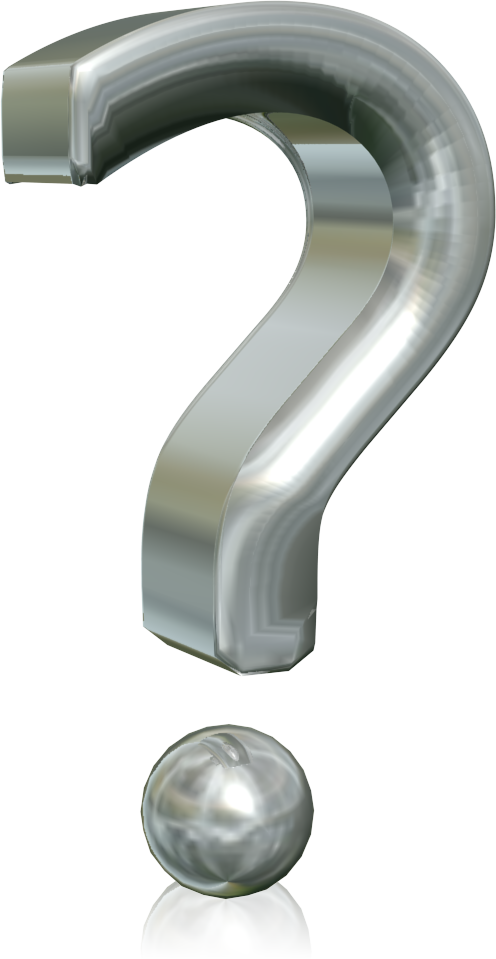 Assessment Team (AT)
A group of three to four officers/officials with one chairman of the Team. 
One of the members must be a Subject Specialist from within or outside university.
Nominations are proposed by the Director QEC to the Vice Chancellor to finalize the team selection
AT is Responsible for the evaluation of SAR
TORs of Assessment Team
To review SAR report as per guidelines provided by QEC
To visit the Department/Institute with other members and verify the contents of SAR 
To attend meetings on the findings of visits and sharing of experiences
To draft a report on the prescribed format based on the findings of visits
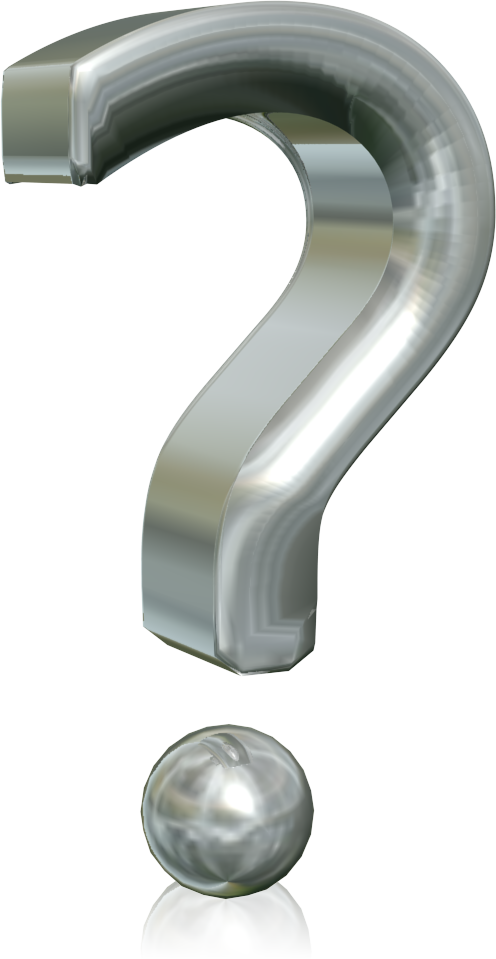 THANK YOU